Tuesday Nov 16th
Fill 1492 into physics around 07.30
500ns_121b_113_114_0_4bpi31inj_IONS
Initial luminosity 2.5 1025 cm-2 s-1
Lost at 08.45 - network instability triggered the FMCM for the D1 in P5 
Refill for physics
Same configuration
Fill 1493
450 Z GeV emittancesB1-H: 2.6 B1-V: 2.1 B2-H: 3.5 B2-V: 3.3 
Beam intensities ~ equal
Stable beams from 12.50
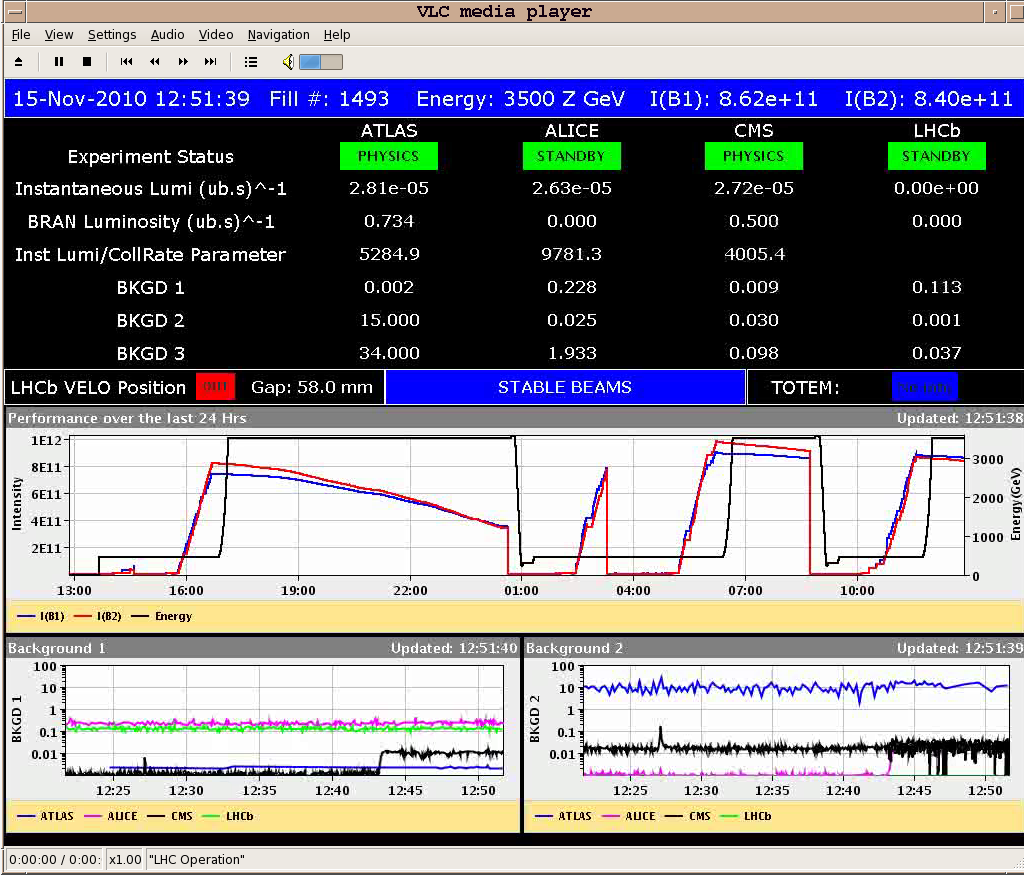 1
8:30 meeting
The step up in BCT IS NOT REAL
This is the result of an automatic switch of the BCT. The switching threshold to low gain channel for low BW BCT has now been set to 1.5e10 charges (instead of previous 1.2e10). This problem should not appear again.
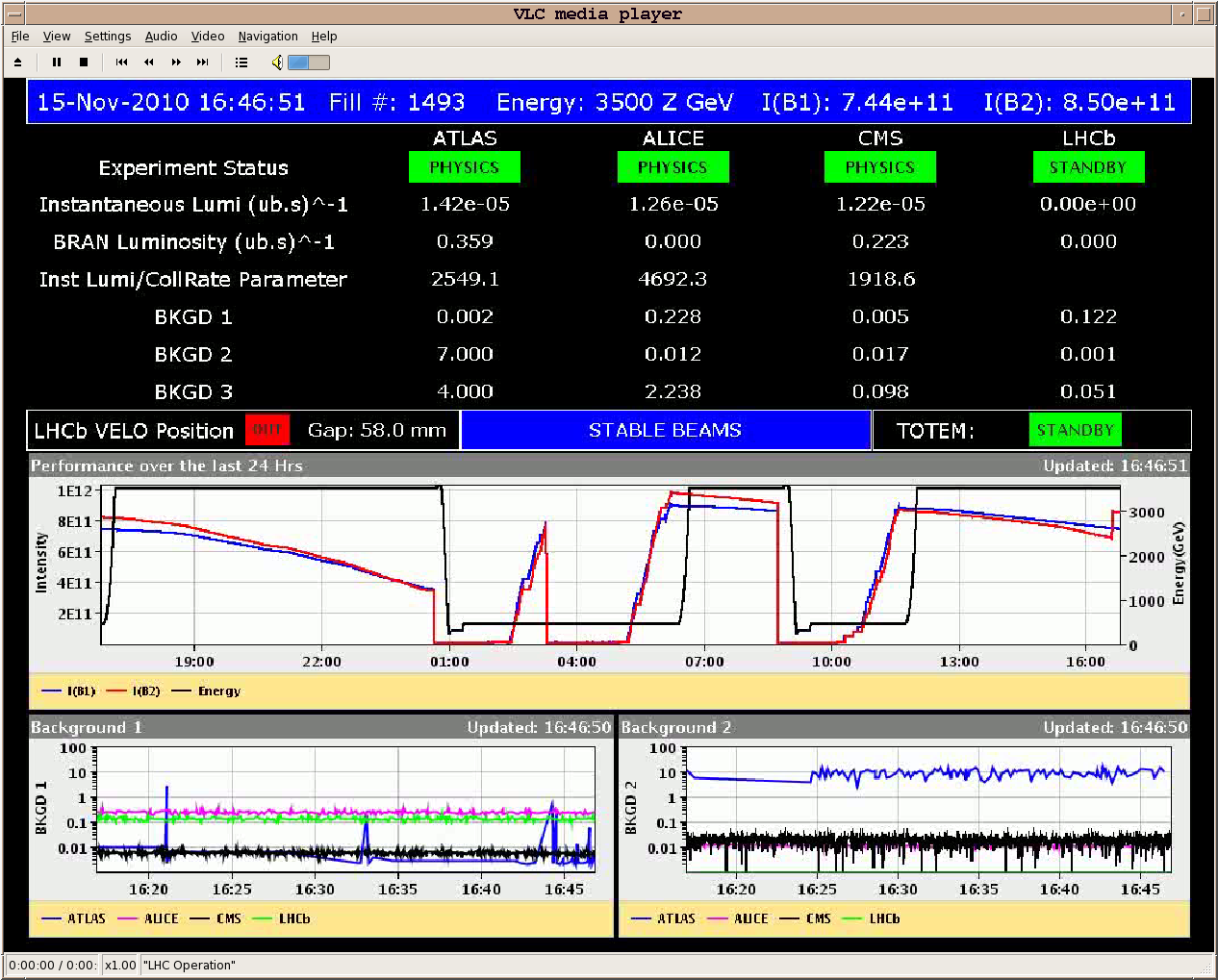 2
8:30 meeting
Emittances as seen by BSRT
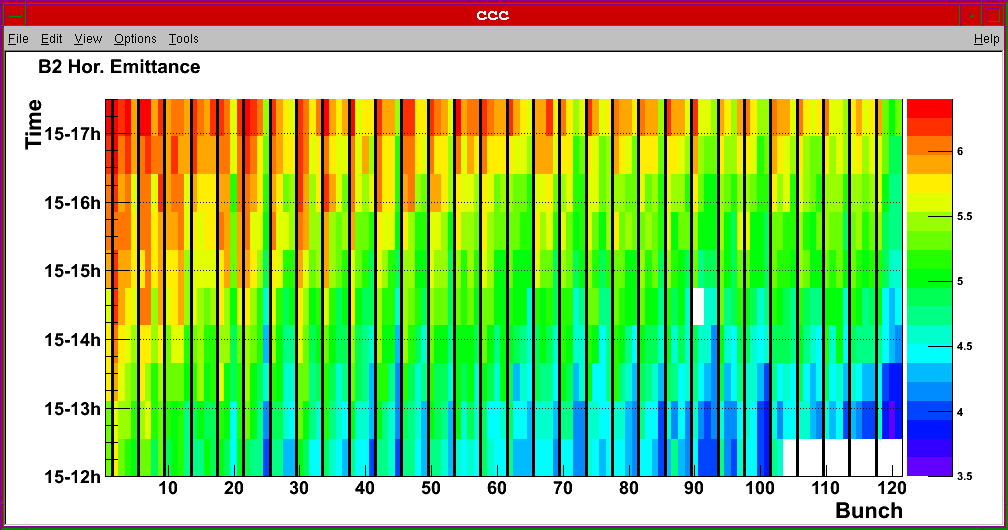 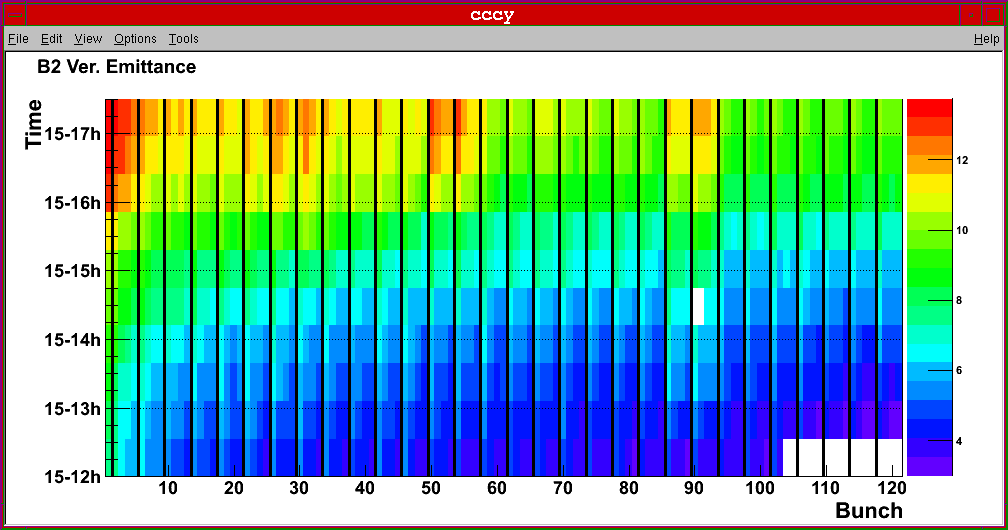 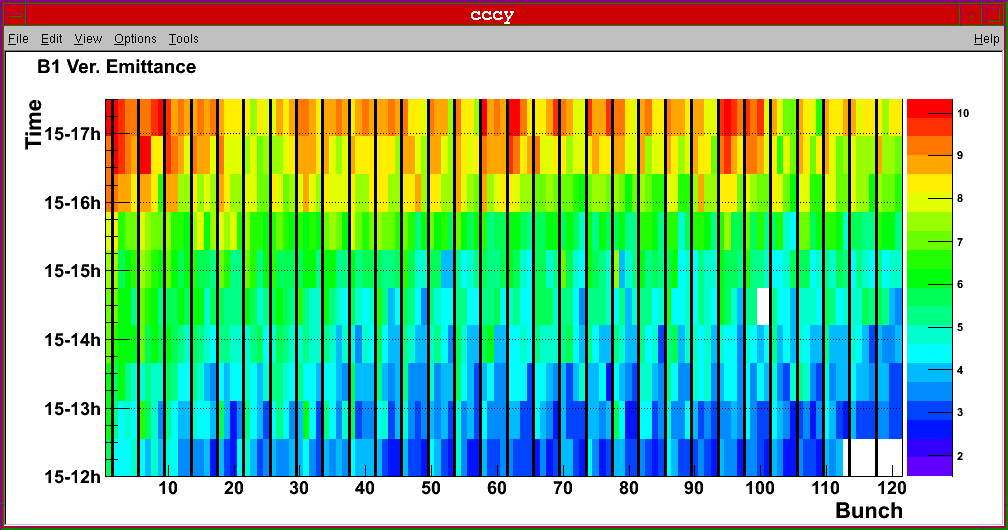 3
8:30 meeting
Intensity and beam size evolution
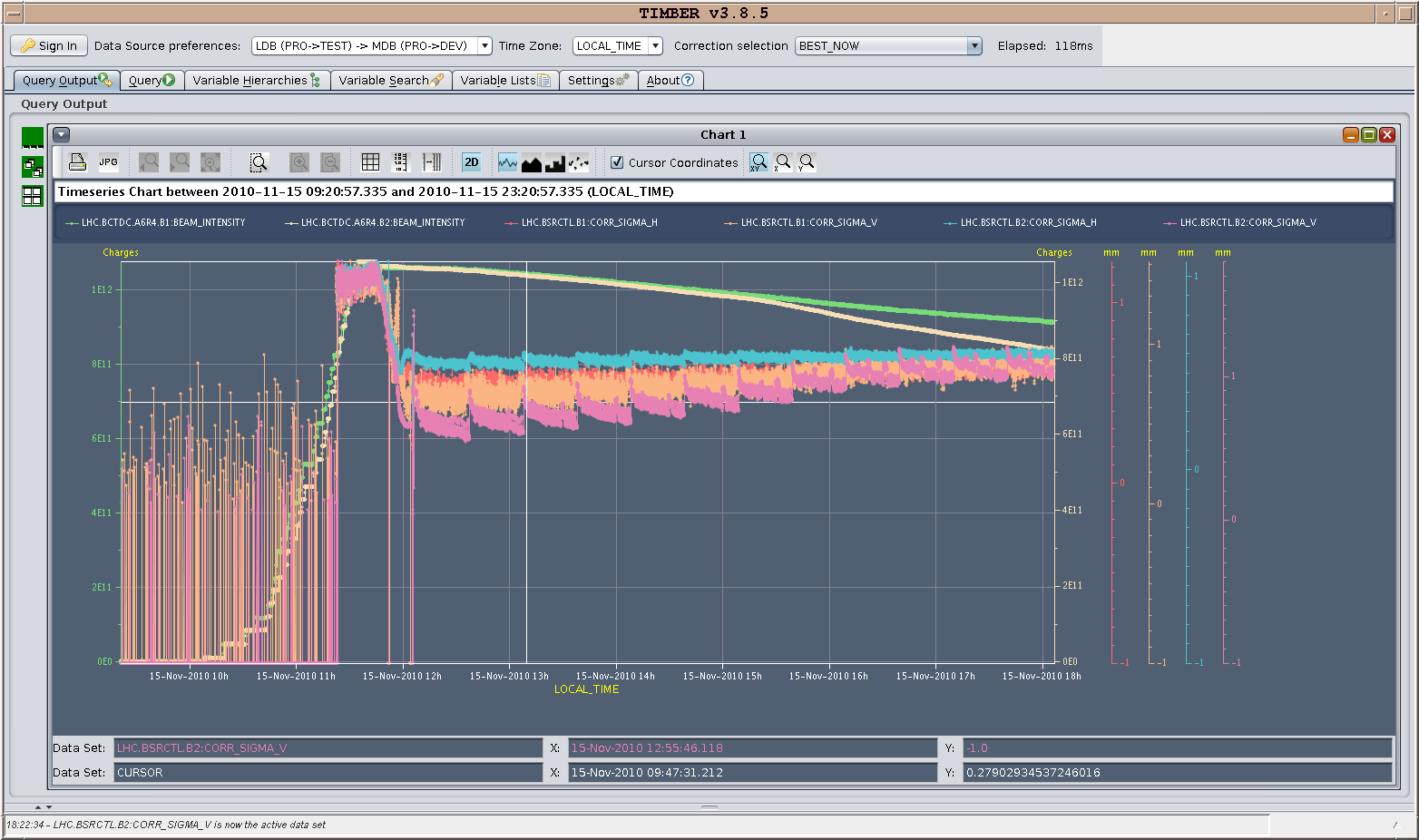 4
8:30 meeting
Comparison attempt BGI, BSRT, WS
WS only at inj (quite a large spread in the meas emittance)
BSRt only at 3.5 TeV, Saw-tooth because scanning on different bunches
BGI logged values multiplied by 2
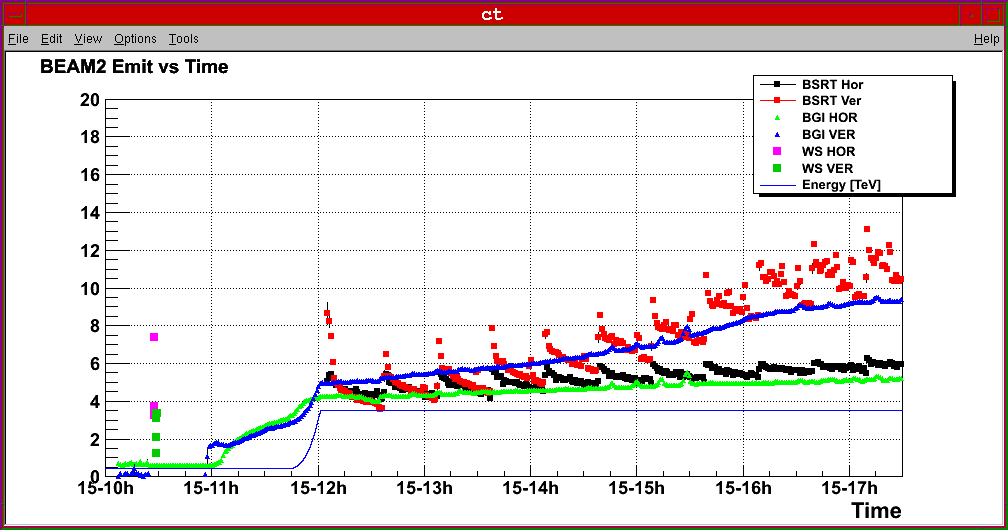 5
8:30 meeting
Tuesday Nov 16th
Fill 1493 dumped just after 22.00
Refill for physics
Same configuration
Fill 1494
450GeV emittancesB1H 3.7B1V 5.3B2H 4.1B2V 9.3
Decided to ramp anyway
Stable beams from 02.30
MKI problem IR2
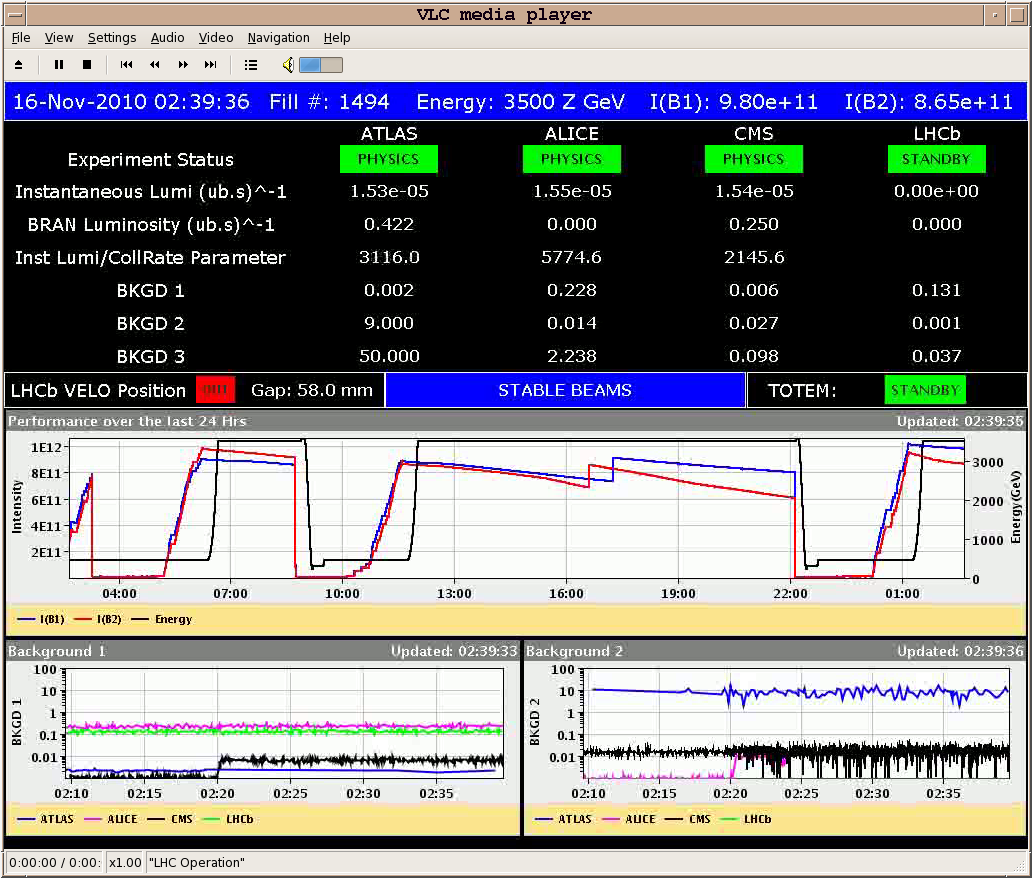 6
8:30 meeting
Proton MD program
7
8:30 meeting